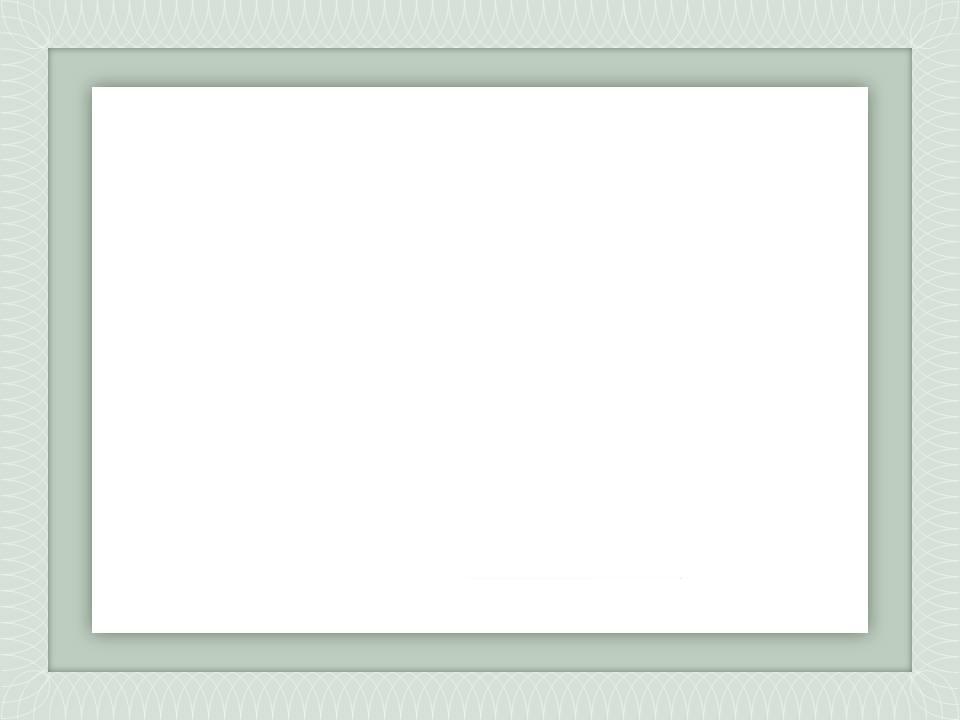 Scholarship Certificate

Presented toRecipient

For Good Performance in 

 STUDIES DETAILS>…..
date
Authority Name